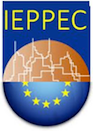 Alleviating Energy Poverty in Germany
Best-Practice from across the EU
Viktoria Noka, Dr. Johanna Cludius, Dr. Katja Schumacher, Katja Hünecke 
IEPPEC 2018
Vienna, 25th June
Hinweis zum Bildtausch:
Bild mit der Maus markieren, dann rechte Maustaste drücken und „Bild ändern“ wählen. Neues Bild auf dem Laufwerk auswählen und einfügen. Es wird nun an der Stelle des vorhandenen Bildes eingefügt und kann/muss dann noch etwas in der Größe verändert werden.
The contents of this report are based on research conducted in the framework of the project “Perspectives of citizen participation in Germany’s energy transition taking into account distributional issues” on behalf of the German Federal Ministry of Education and Research.
Agenda
Collection & Categorization
1
Hinweis Aktualisierung der Nummerierung:
Der aktive Agendapunkt ist blau (RGB 0/106/164 und der inaktive ist grün (RGB 151/191/13).
Bitte jeweils umfärben. Die Farben sind im Master hinterlegt oder einfach mit der Funktion „Format übertragen“ kopieren
Policy Assessment & Transfer
2
Impact Analysis
3
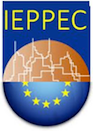 Alleviating Energy Poverty in Germany│Viktoria Noka│Vienna│25.06.2018
Policy Instruments and Measures
Direct Financial Support
Winter Fuel Payment – UK 
Transfer Payments – Germany 
Energy Efficiency Measures
Habiter Mieux – France 
Information and Guidance Schemes 
Charity & NGO – UK and Ireland
Other Measures
Disconnection Safeguards – UK and Denmark
Pay-as-you-go Meter – UK
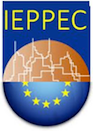 Alleviating Energy Poverty in Germany│Viktoria Noka│Vienna│25.06.2018
Agenda
Collection & Categorization
1
Hinweis Aktualisierung der Nummerierung:
Der aktive Agendapunkt ist blau (RGB 0/106/164 und der inaktive ist grün (RGB 151/191/13).
Bitte jeweils umfärben. Die Farben sind im Master hinterlegt oder einfach mit der Funktion „Format übertragen“ kopieren
Policy Assessment & Transfer
2
Impact Analysis
3
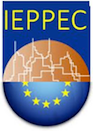 Alleviating Energy Poverty in Germany│Viktoria Noka│Vienna│25.06.2018
Best-Practice Examples
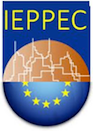 Alleviating Energy Poverty in Germany│Viktoria Noka│Vienna│25.06.2018
Best-Practice Examples
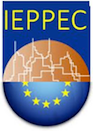 Alleviating Energy Poverty in Germany│Viktoria Noka│Vienna│25.06.2018
Agenda
Collection & Categorization
1
Hinweis Aktualisierung der Nummerierung:
Der aktive Agendapunkt ist blau (RGB 0/106/164 und der inaktive ist grün (RGB 151/191/13).
Bitte jeweils umfärben. Die Farben sind im Master hinterlegt oder einfach mit der Funktion „Format übertragen“ kopieren
Policy Assessment & Transfer
2
Impact Analysis
3
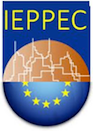 Alleviating Energy Poverty in Germany│Viktoria Noka│Vienna│25.06.2018
Scenario 1 – Heating Cost Reimbursments
Danish Model
Households on small pensions
Households where head of household is 70 or older
Irish Houshold Benefit Package
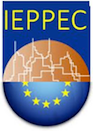 Alleviating Energy Poverty in Germany│Viktoria Noka│Vienna│25.06.2018
Scenario 1 – Heating Cost Reimbursments
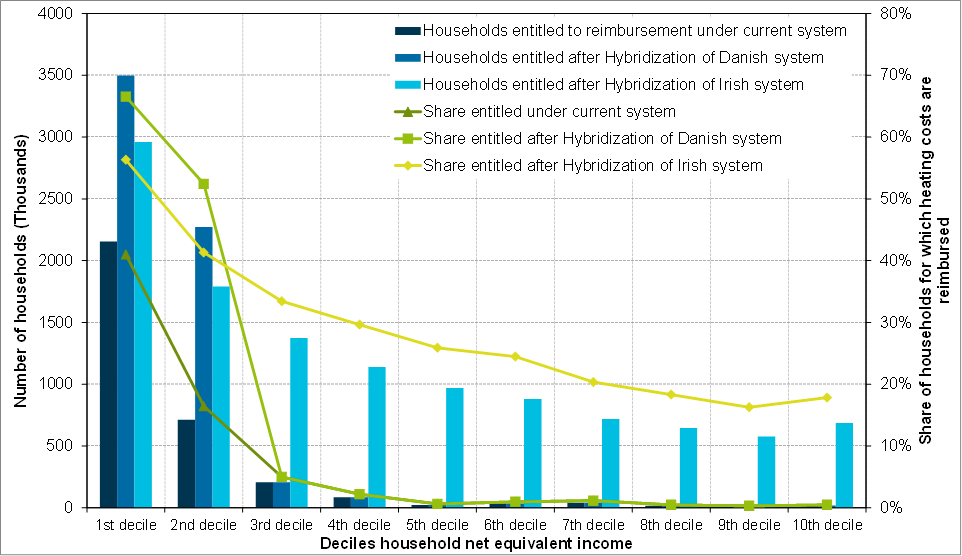 Source: Research Data Centre (FDZ) of the federal statistical office and statistical offices of the Laender: Income and Expenditure Survey 2013 (EVS 2013); own estimation and illustration
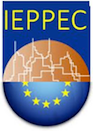 Alleviating Energy Poverty in Germany│Viktoria Noka│Vienna│25.06.2018
Scenario 2 – Electricity Saving Check
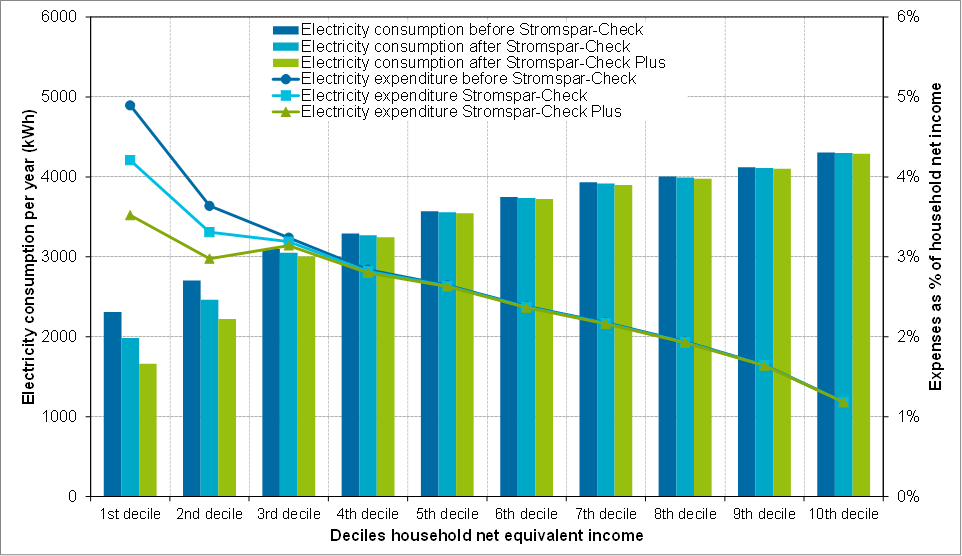 Source: Research Data Centre (FDZ) of the federal statistical office and statistical offices of the Laender: Income and Expenditure Survey 2013 (EVS 2013); own estimation and illustration
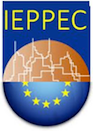 Alleviating Energy Poverty in Germany│Viktoria Noka│Vienna│25.06.2018
Conclusions
Landlord/
Tenant
Low-Income Households
Social Policy
Long-Term
Local/
Regional/
Peer-to-Peer
Financial & Informative
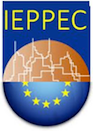 Alleviating Energy Poverty in Germany│Viktoria Noka│Vienna│25.06.2018
‘It is important for social policy to develop alongside energy and climate policy and, conversely, for energy and climate policy to be designed in a socially compatible manner’
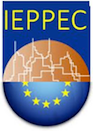 Alleviating Energy Poverty in Germany│Viktoria Noka│Vienna│25.06.2018
Thank you for your attention!Vielen Dank für Ihre Aufmerksamkeit!
?
Do you have any questions? Haben Sie noch Fragen?
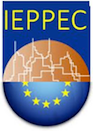 Ihre Ansprechpartner
Viktoria Noka
Öko-Institut e.V.
Büro Berlin
Schicklerstraße 5-7
10179 Berlin
Telefon +49 30 405085-380
E-Mail: v.noka@oeko.de
Johanna Cludius
Öko-Institut e.V.
Büro Berlin
Schicklerstraße 5-7
10179 Berlin
Telefon: +49 30 405085-375
E-Mail: j.cludius@oeko.de
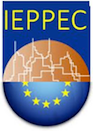 Vortragstitel│Referentenname│Ort│Datum